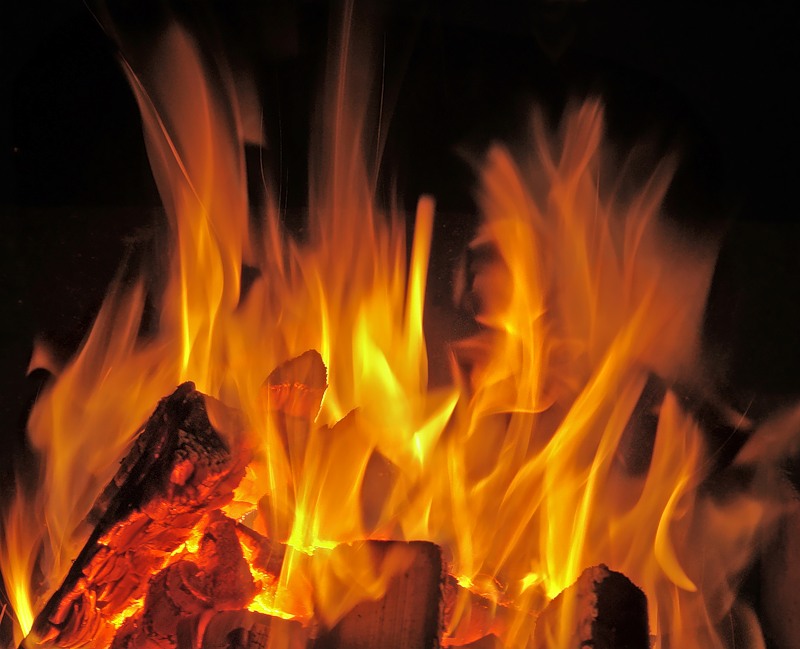 огонь
Не шути с огнём
Ребята! Помните о том,Что нельзя шутить с огнём.Кто с огнём неосторожен,У того пожар возможен.
Не разводитекостры в лесу!
Не оставляйтевключенными электроприборы!
Не прикасайся к газовой плите!
Спасибо за внимание!